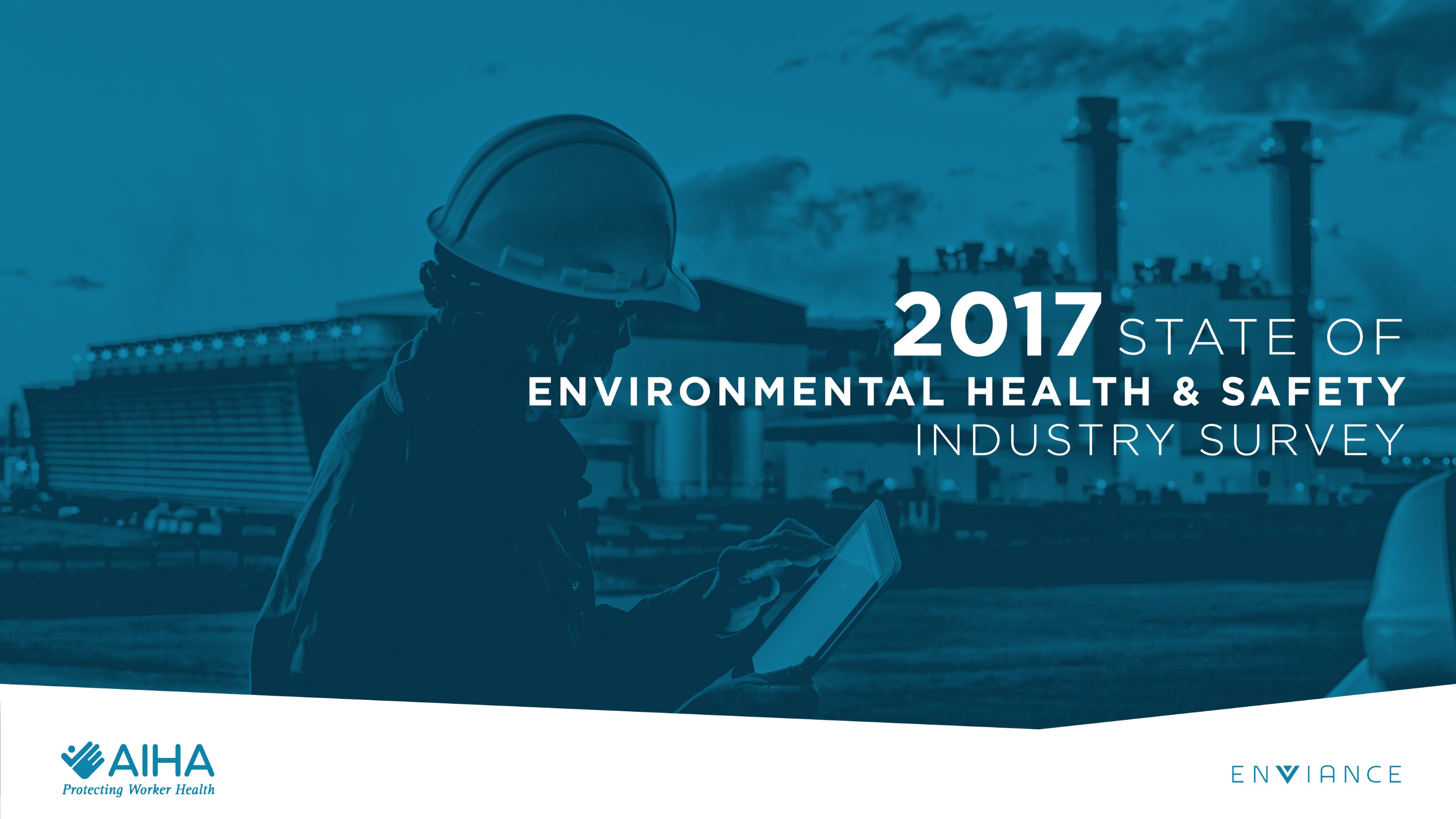 COVER
OBJECTIVE:The goal of this survey was to gain a greater understanding of the issues impacting a company’s ability to keep employees healthy, safe and productive.
METHODOLOGY: 
Online Survey conducted between April 25, 2017 and May 10, 2017.
BACKGROUND
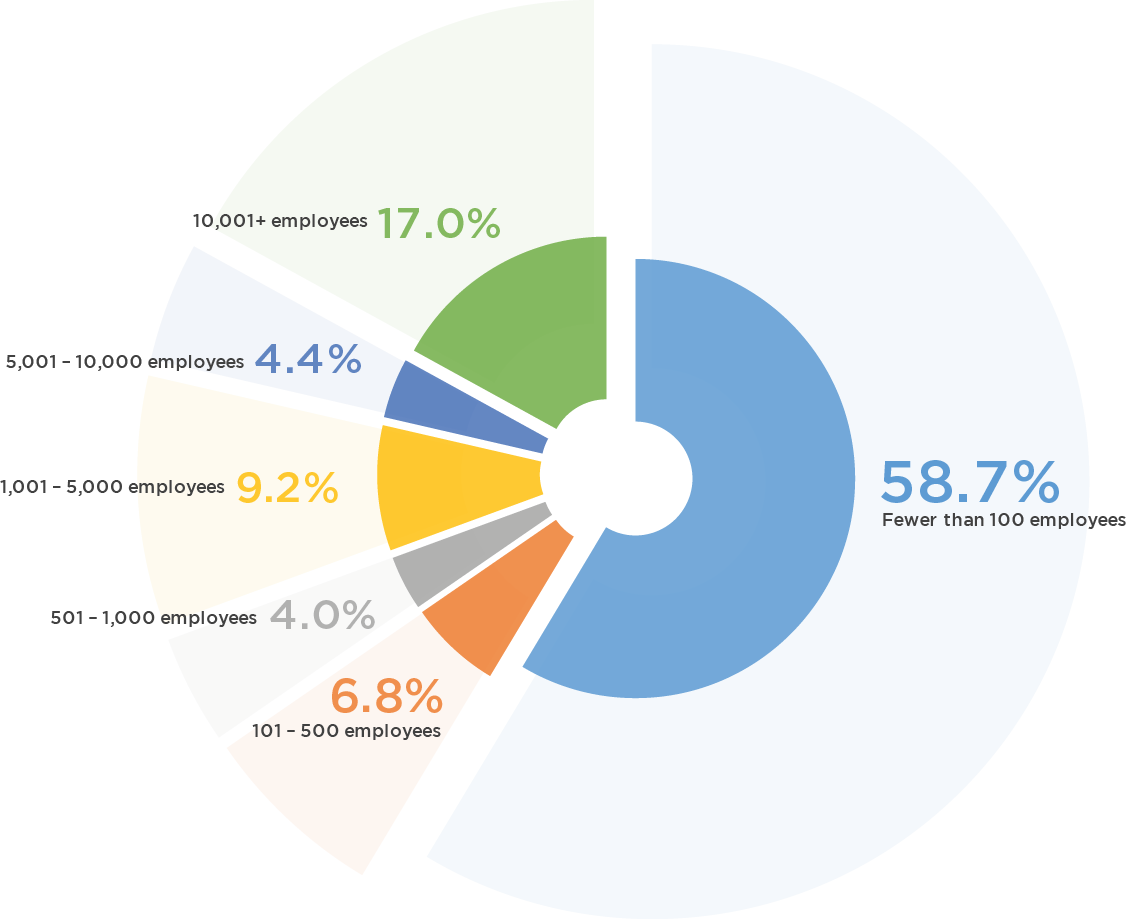 744
COMPANY SIZE BY EMPLOYEES
RESPONDENTS
3
INDUSTRIES
TOP
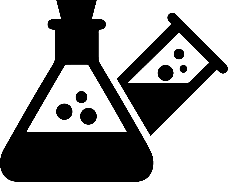 Professional, Scientific and Technical Services
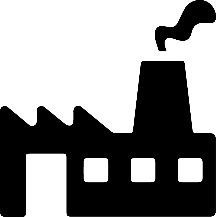 General Manufacturing/
Chemical Manufacturing
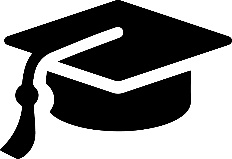 Educational
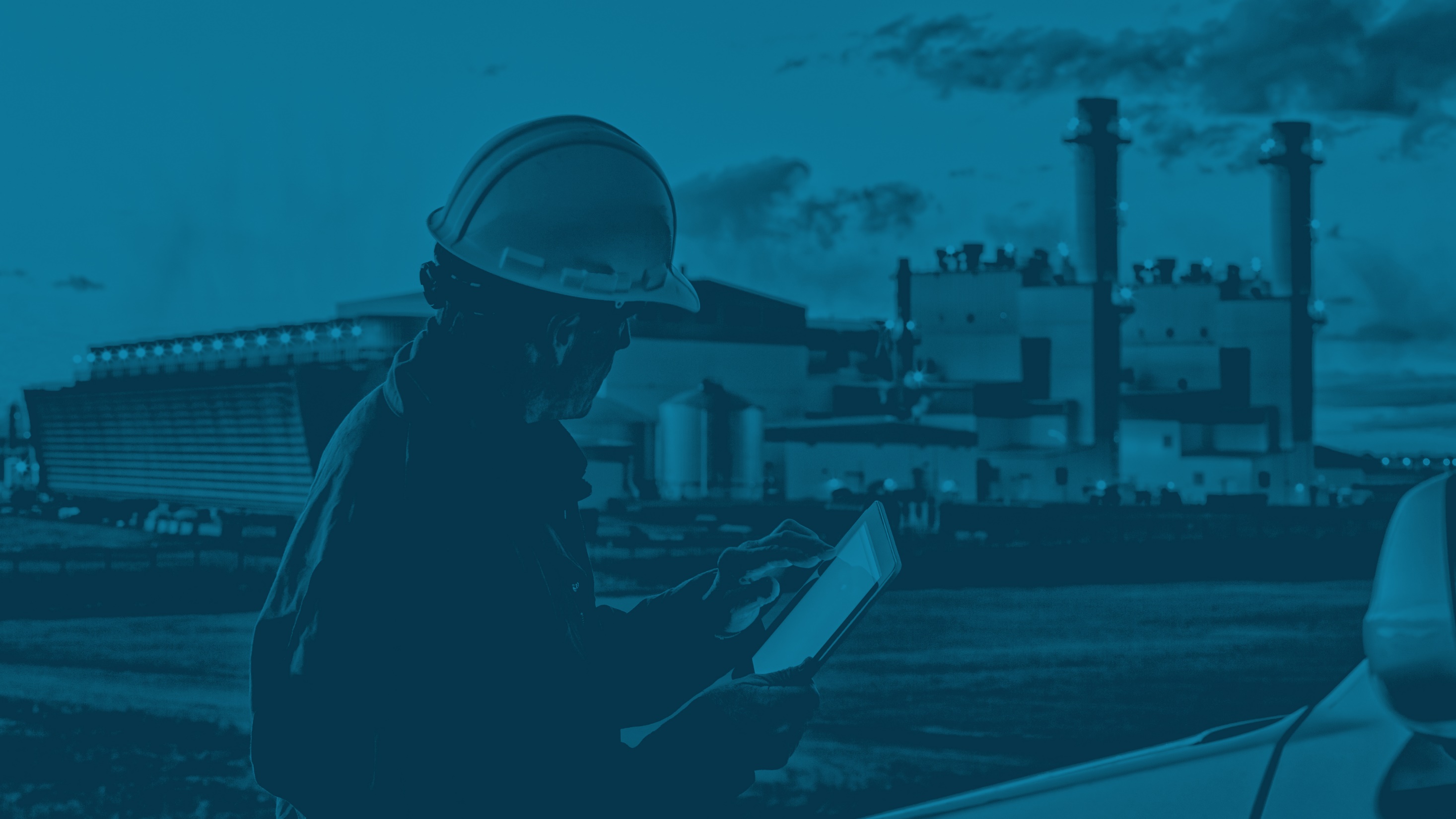 KEY FINDINGS:TOP 10 THINGS WE LEARNED
JOB SATISFACTION
50% SATISFIED
23% VERY SATISFIED
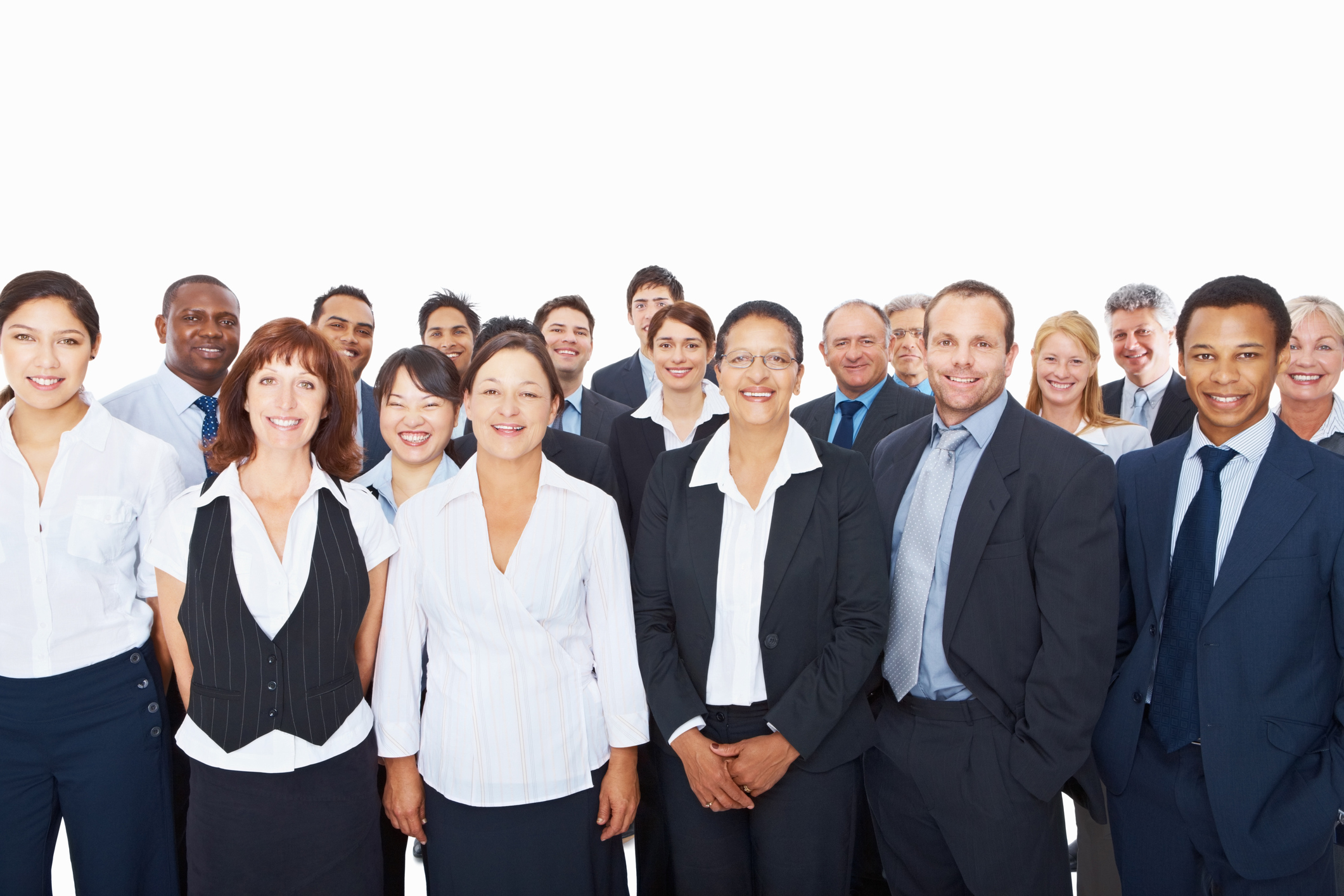 JOB SECURITY
Based on current socio-economic conditions, how would you rate your job security in your organization compared to two years ago?
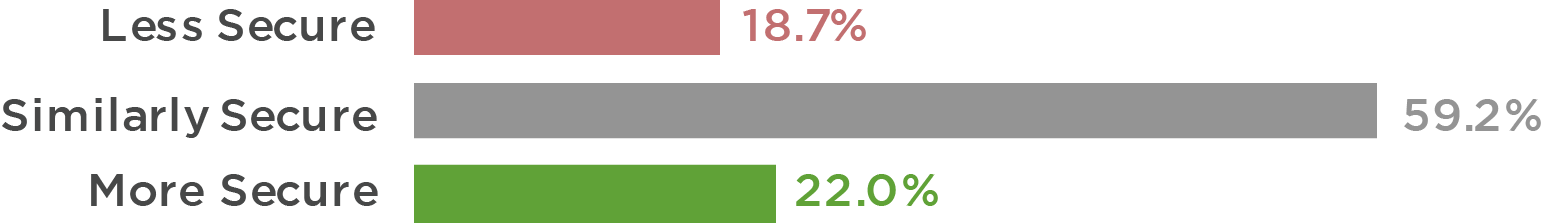 PRIMARY RESPONSIBILITIES
3
TOP
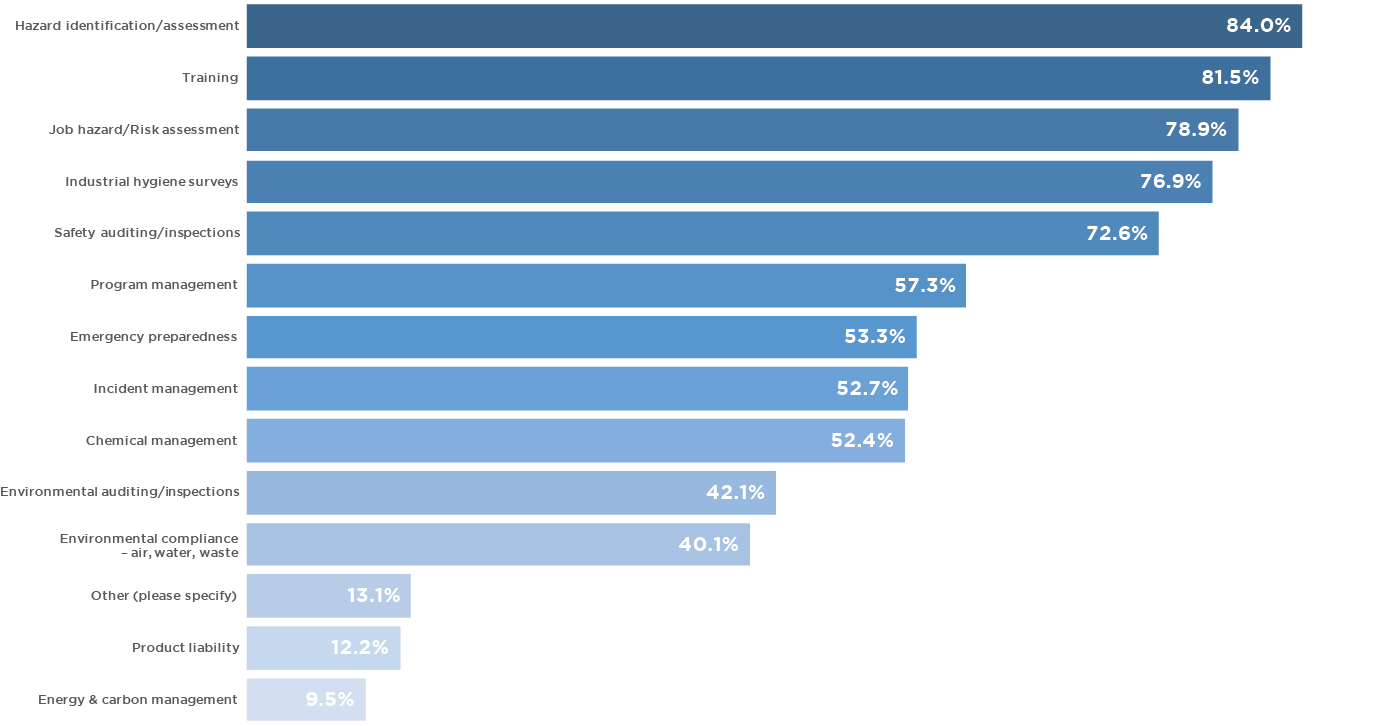 RESPONSIBILITIES
84%
Hazard Identification



Training



Job Hazard/Risk Analysis
81.5%
78.9%
AREAS OF CONCERN
What do you consider to be the most important issue facing your EHS program?
3
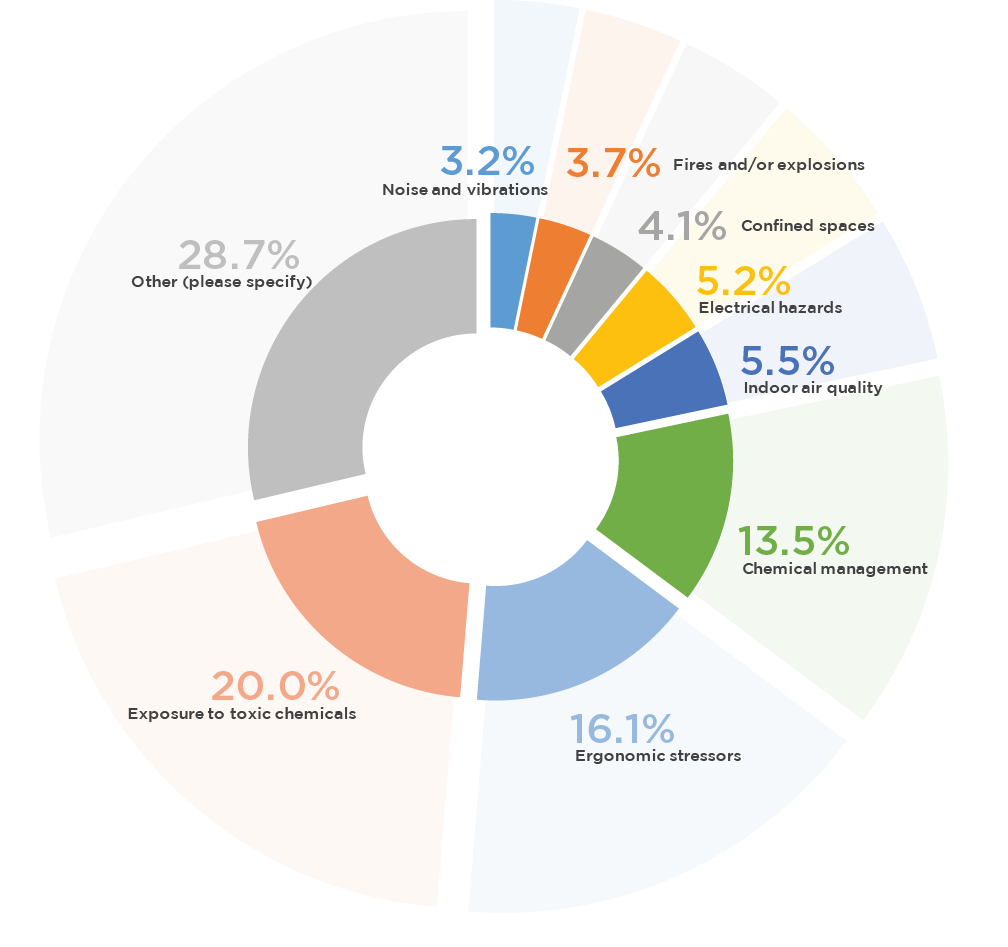 TOP
20%
Exposure to toxic chemicals



Ergonomic stressors



Chemical management
16%
13.5%
AREAS OF IMPROVEMENT
“In what area would you most like to see improvement in your organization/facility's EHS program?”
3
TOP
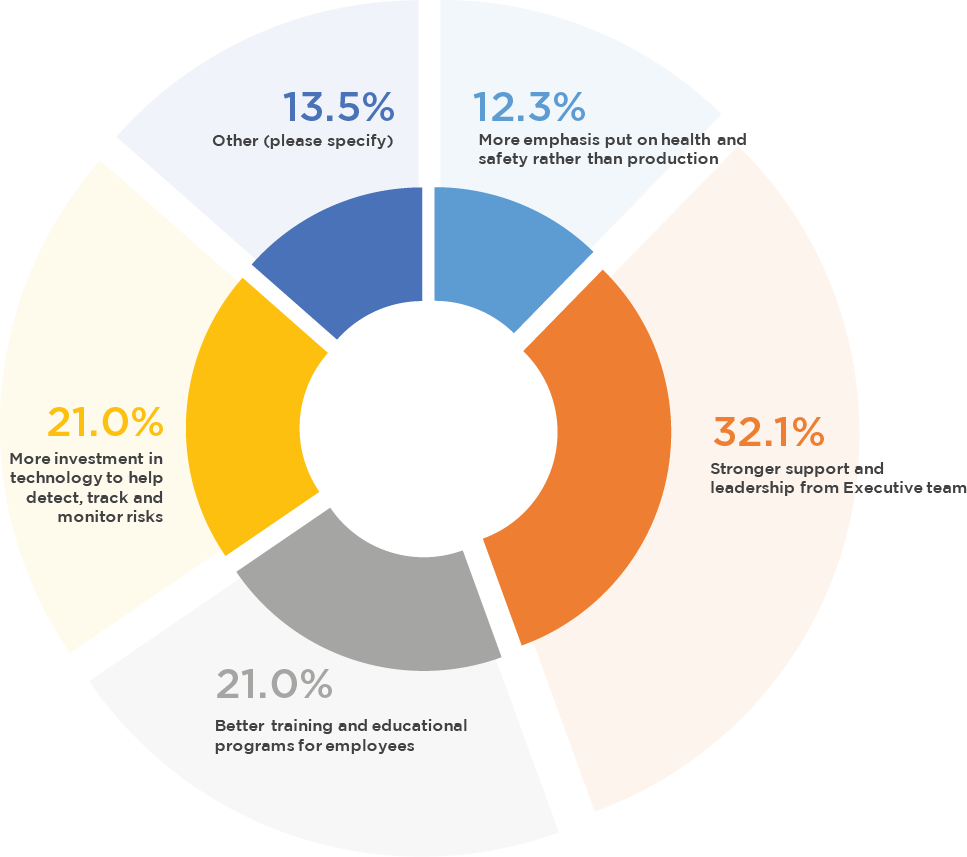 32%
Stronger support and leadership from executive team


Better training and educational programs for employees


More investment in technology to help detect risks
21%
21%
PAIN POINTS
What is the most frequent complaint that you hear from employees about your organization's EH&S program?
3
TOP
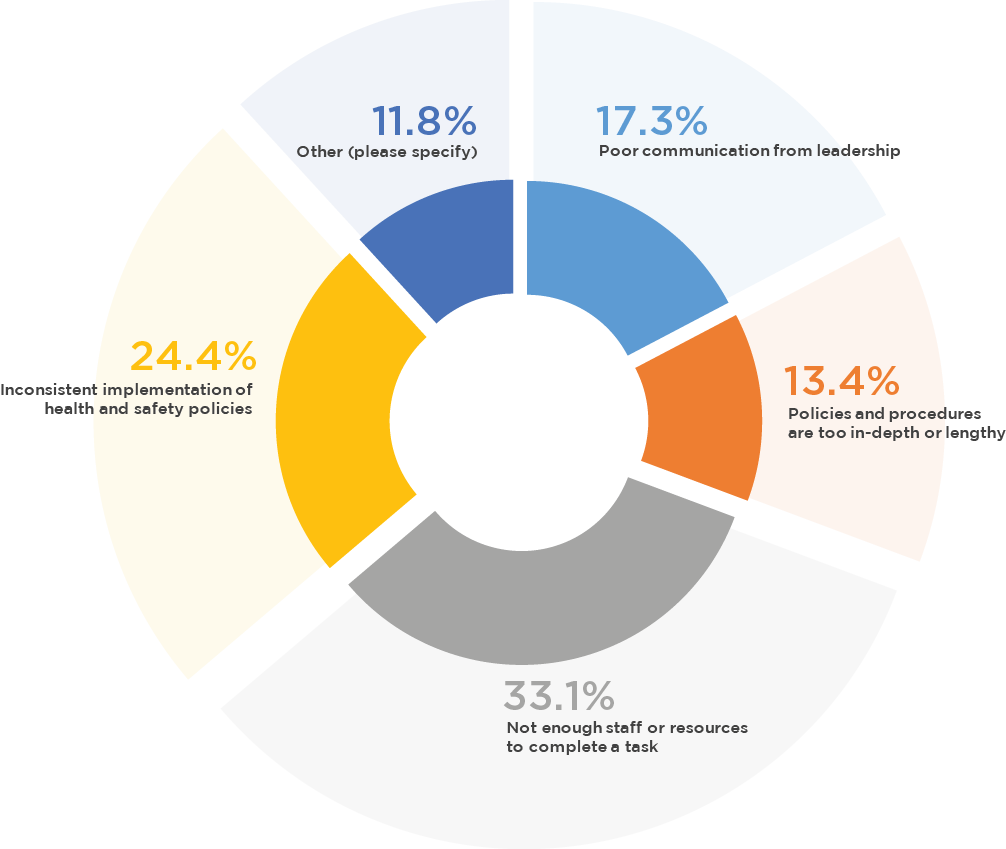 33.1%
Not enough staff or resources to complete a task


Inconsistent implementation of health and safety policies


Poor communication from leadership
24.4%
17.3%
GROWING EHS DEPARTMENT
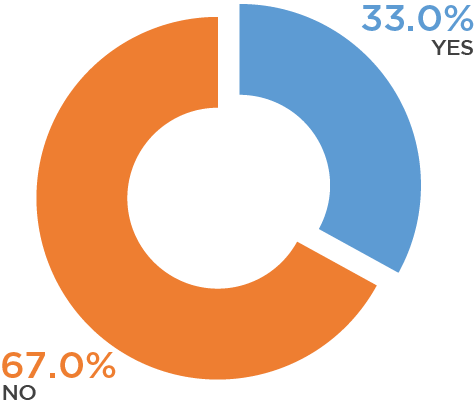 Are you looking to increase the size of your environmental, health and safety team in the next 12 months?
HIRING CONSULTANTS
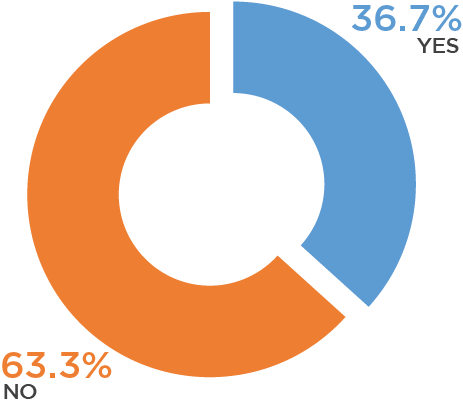 Does your company currently work with, or have plans to hire, a third-party safety, health and environmental consultant in the next 12 months?
EHS SOFTWARE
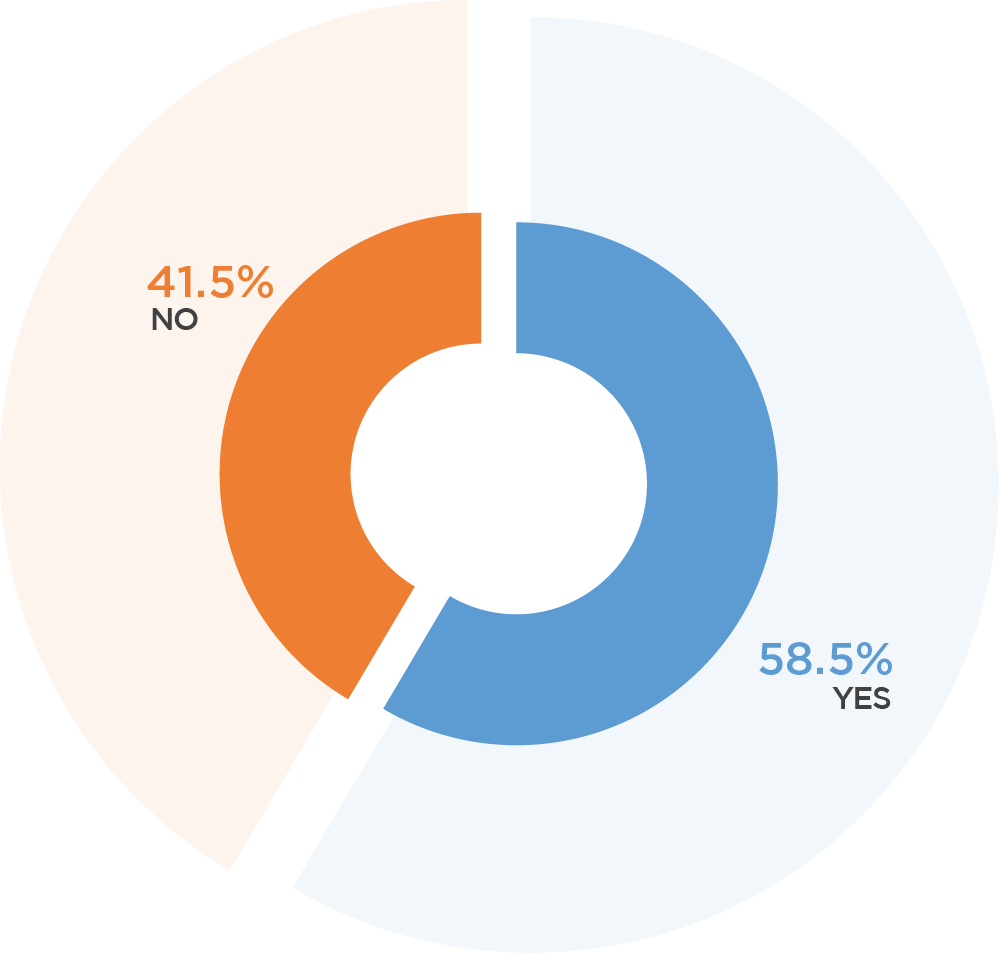 Does your company currently use an EH&S software system?
EHS SOFTWARE
3
TOP
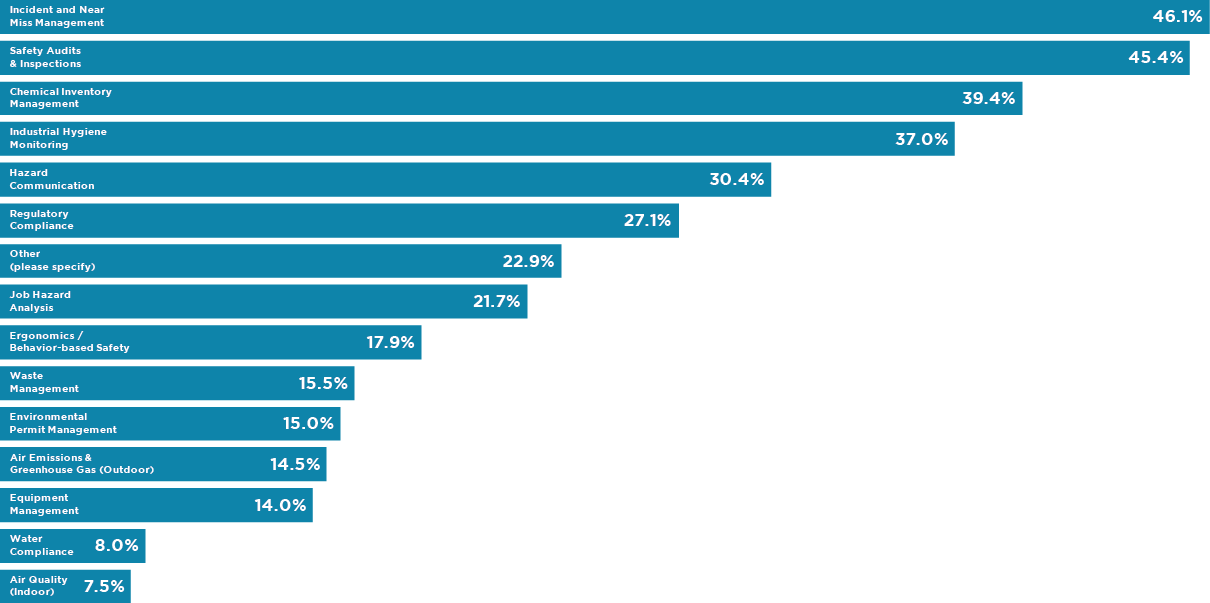 46.1%
Incident and Near Miss Management


Safety Audits
& Inspections


Chemical Inventory Management
45.4%
39.4%